Мастер – класс по программе дистанционных курсов «Гномики»:Тема: «Кораблик»Поделка из бумаги в технике оригами.
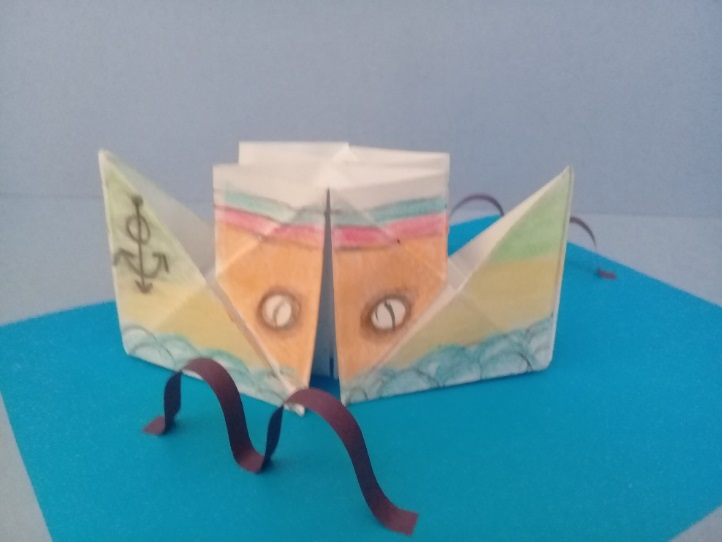 педагог дополнительного образования:
 Гомонова  Светлана  Николаевна
Цель: Выполнить своими руками поделку «Кораблик» из бумаги в технике оригами. Задачи:1.Продолжать совершенствовать умение владения техникой оригами.2. Научить обучающихся использовать элементы рисования в своей работе. 3. Развить мелкую моторику кисти рук и самостоятельность.4. Воспитать аккуратность и терпение.
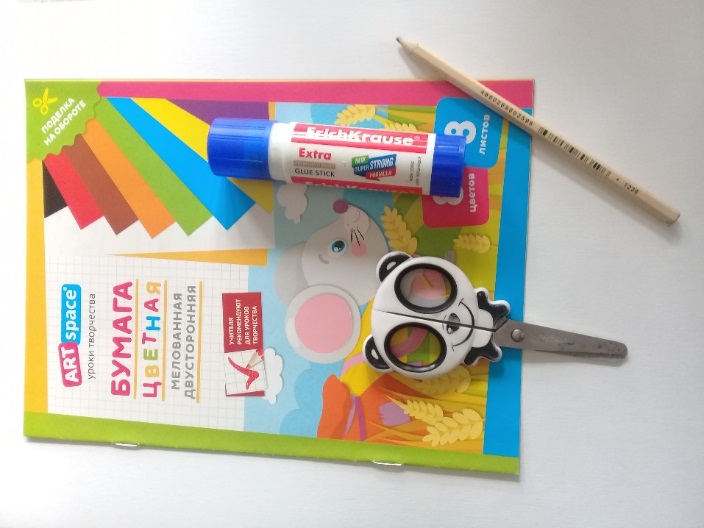 Материалы и оборудование: 
1.Цветная бумага.
2.Карандашный клей.
3.Салфетка .
4. Карандаш.
5. Ножницы.
6. Цветной картон.
Порядок выполнение работы.
Подбираем цветную бумагу и цветной картон  нужных оттенков. 
2. На столе перед собой  ставим клей , карандаш, ножницы (фото).
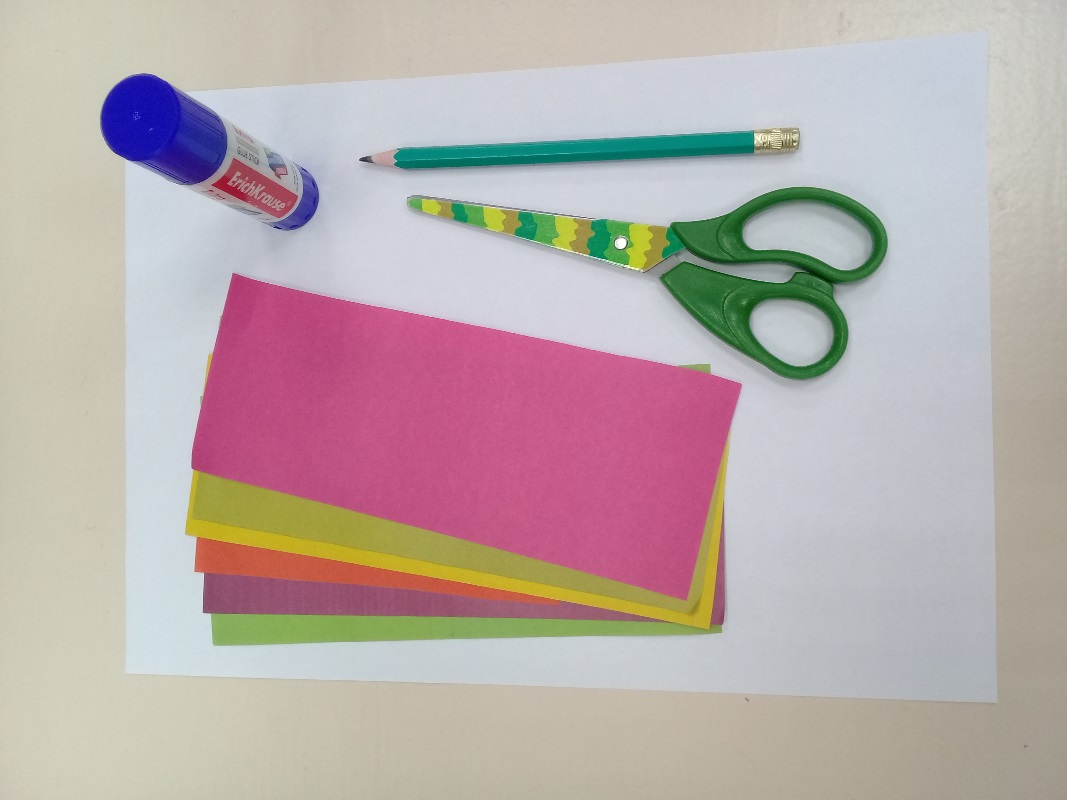 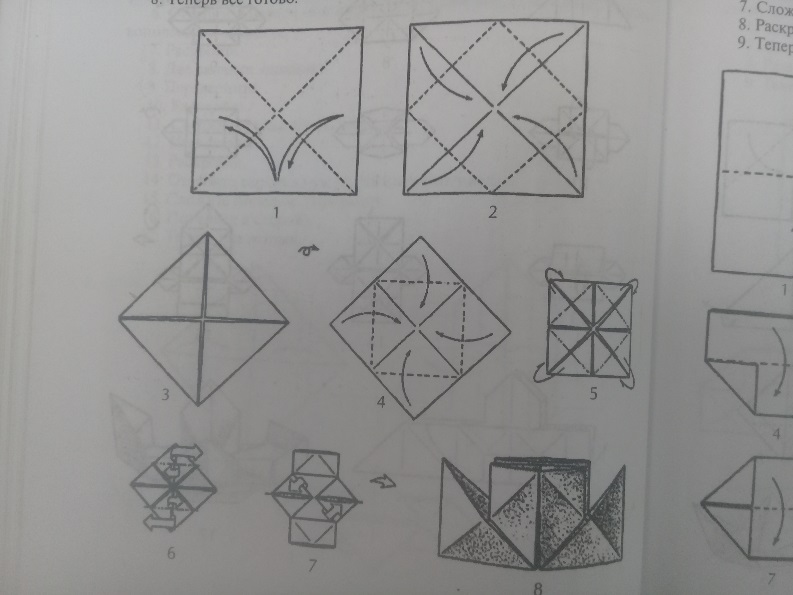 1.Использовать базовую форму «Блин». Наметить две диагонали (фото). 2. Сложить четыре угла к центру (фото). 3. Перевернуть (фото).4. Сложить четыре угла к центру (фото).
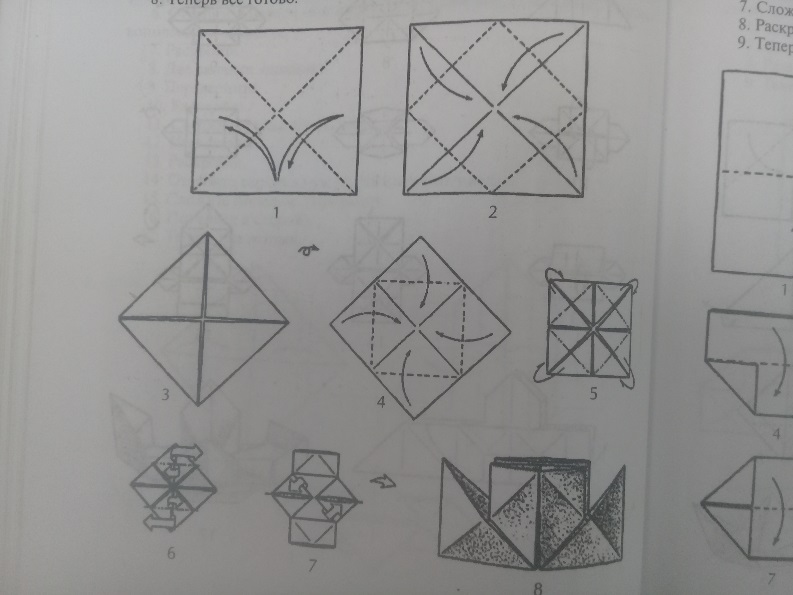 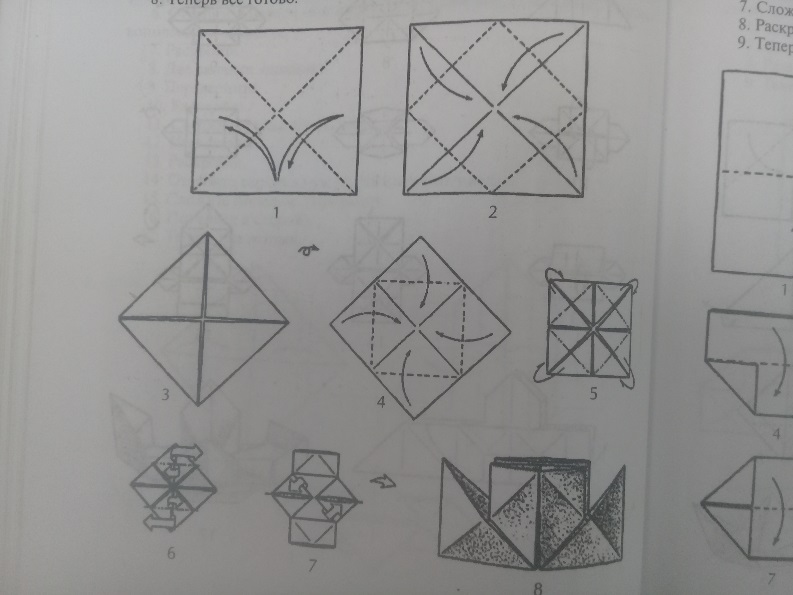 5.Отогнуть назад по указанным линиям (фото).
6. Раскройте и расплющите (фото).
7. Раскройте вправо и влево (фото). 
8. Поделка готова (фото).
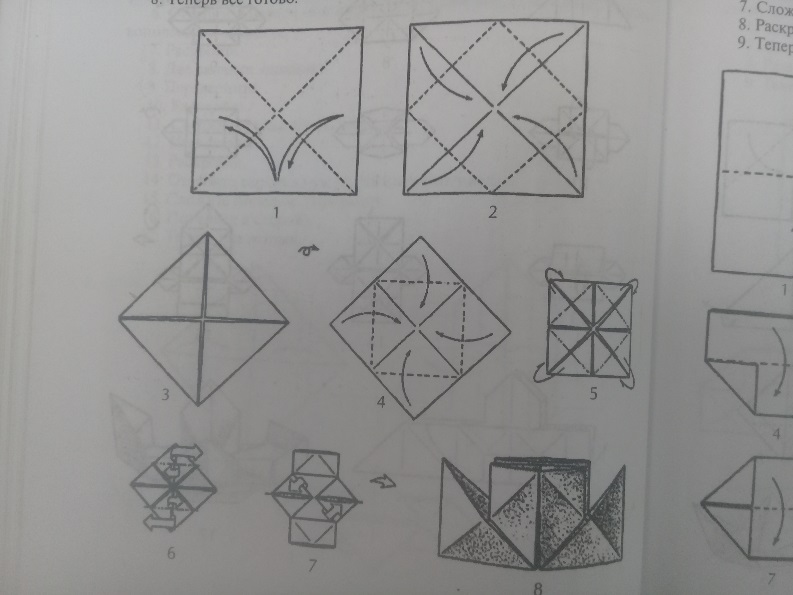 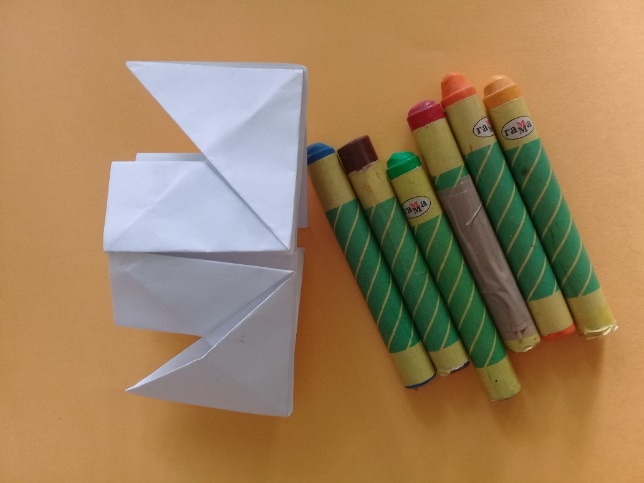 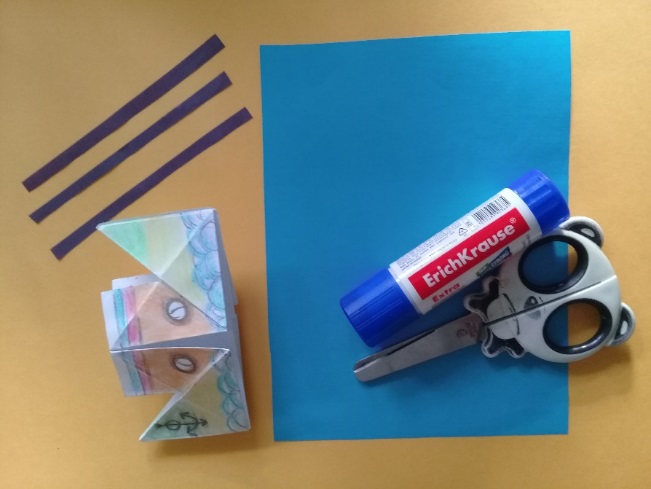 1.На белой заготовки кораблика из  бумаги  нарисовать карандашами различные элементы рисунка (якорь, труба, корпус корабля, люки).2.Вырезать три полоски из голубой или синей бумаги , соблюдая технику безопасности (фото).3.Намазать полоски клеем в некоторых частях  и приклеить  на основу листка голубого картона – море или океан  (фото). 4.Поставить в середину картона голубого цвета кораблик и подклеить клеем (фото). 5.Дать работе подсохнуть.6.Поделка готова (фото).
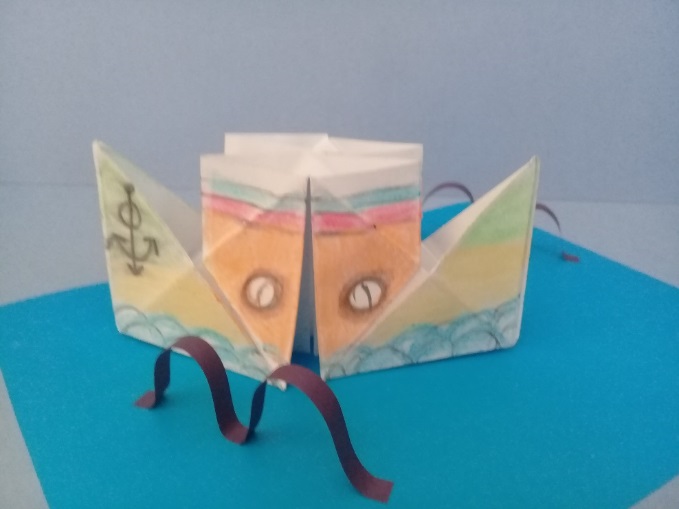 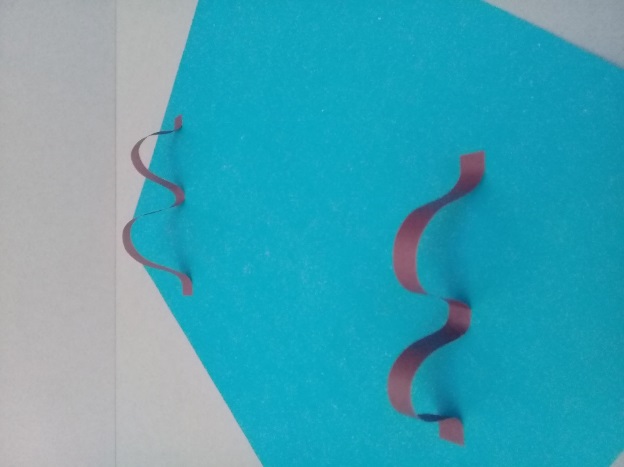